Figure 1 Synaptic subtypes magnified ×17 200 through transmission electron microscopy, scanned, then enlarged ×2.5 for ...
Cereb Cortex, Volume 17, Issue 2, February 2007, Pages 434–442, https://doi.org/10.1093/cercor/bhj160
The content of this slide may be subject to copyright: please see the slide notes for details.
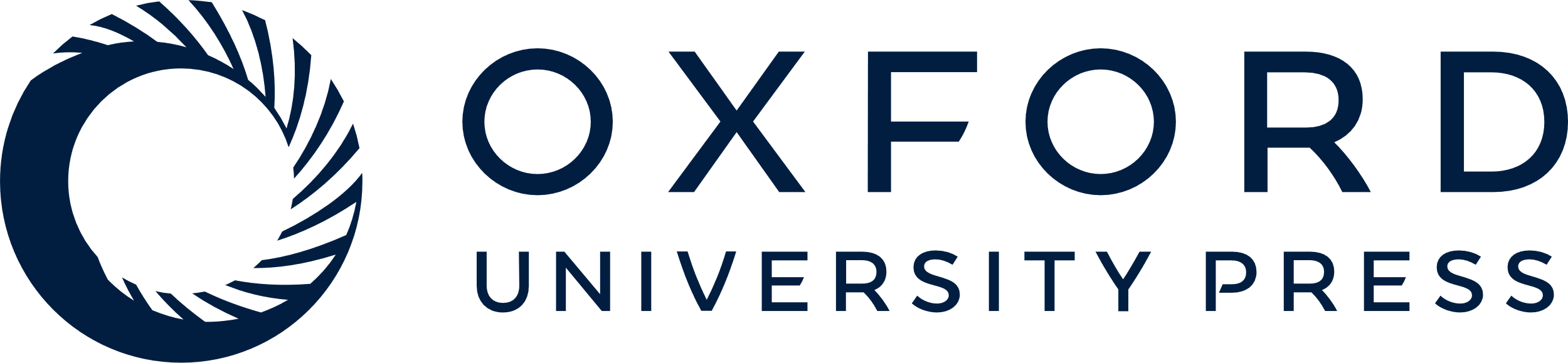 [Speaker Notes: Figure 1 Synaptic subtypes magnified ×17 200 through transmission electron microscopy, scanned, then enlarged ×2.5 for this figure (Total = ×43 000). Synapses were identified by a visible pre/postsynaptic density (PSD) (arrows), and ≥3 vesicles present near the PSD of the presynaptic membrane. Nonperforated synapse (with a continuous and asymmetrical PSD) onto a large dendritic postsynaptic element with round (glutamatergic) vesicles near the presynaptic membrane (top panel). Perforated synapse (with a clear discontinuity in an asymmetrical PSD) onto a dendritic spine, with round (glutamatergic) vesicles near the presynaptic membrane (middle panel). Two inhibitory synapses (with a symmetrical PSD) onto a dendrite in roughly longitudinal cross section, with oblong, cigar-shaped GABAergic vesicles near the presynaptic membrane (bottom panel). Scale bar in lower left-hand corner of bottom panel = 0.5 μm.


Unless provided in the caption above, the following copyright applies to the content of this slide: © The Author 2006. Published by Oxford University Press. All rights reserved. For permissions, please e-mail: journals.permissions@oxfordjournals.org]